Sustainability Case Study
Built Environment: Low carbon concrete
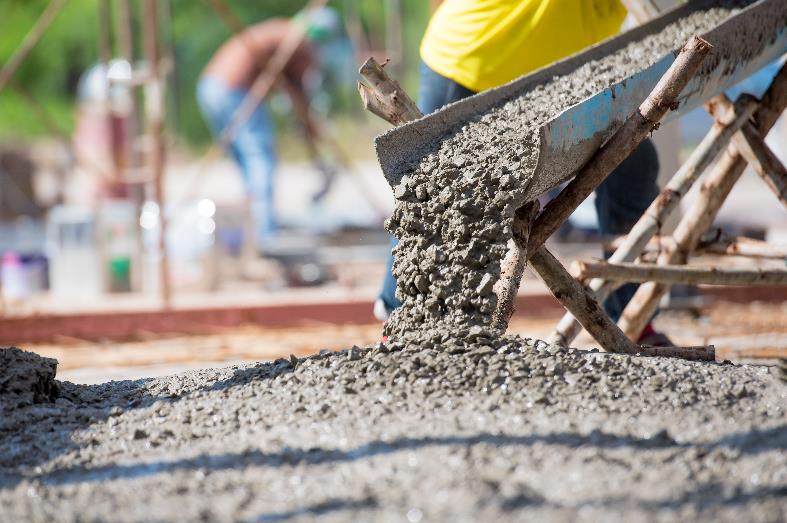 Mike Ashby1 and Tatiana Vakhitova2
1Department of Engineering, University of Cambridge
2Ansys Education Division
AdobeStock_123745217
Originally created 2016
Low carbon concrete: Background
Concrete is cement-bonded aggregate, usually Portland Cement (PC) made by calcining lime (CaCO3)
It is the second most consumed product on earth after water
Carbon emissions arise from fossil fuel combustion and from the calcining reaction 
			(CaCO3 → CaO + CO2)
At present making  1 tonne of cement releases around 1 tonne of CO2eq
Globally 5% of all greenhouse gas emissions are from making cement;  expected emissions of 5 billion tonnes/year by 2050
EU committed to reducing carbon emission to 20% of 1990 level by 2050
Can the cement industry achieve this?
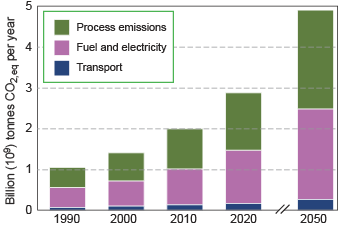 2
Step 1: Objective, scale and functional unit
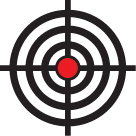 Objective:   reduce green-house gas emissions from making concrete
Size scale:   a reduction of 80% relative to 1990 levels 
Time scale:  by 2050
Functional unit:  1 tonne of C25 concrete (one part cement 6 parts aggregate)
Facts needed
What options for carbon reduction?
What economic, environmental and social consequences might they have
3
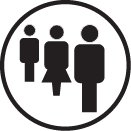 Step 2: Stakeholders and concerns
Stakeholders
Government and Health authorities
– short term: cement dust
– long term:  meeting carbon reduction obligations

Cement makers
– carbon taxes, corporate sustainability reporting
– alternative chemistries
– carbon capture and storage (CCS)

Construction industry
– cost and availability of cement
– setting time
– safety

Environmentalists
– climate change
Stakeholder diagram
Little               Influence / Power          Great
Building
industry
Health
and
safety
Government
Green
lobby
Little                                   Interest                      Great
Cement 
makers
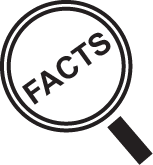 Step 3: Fact-finding – making cement
Portland cement is made from limestone (CaCO3), clays (hydrated aluminum silicates) and marls (mixed clay-limestone minerals) fired at 1450oC and ground to cement powder.
Carbon release: 1 tonne CO2,eq per tonne of cement
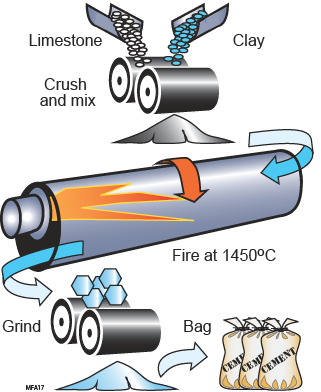 Options for reducing emissions from cement production:

The use of biomass for heating

Replacing some of the PC with pulverised fly ash (PFA) or ground granulated blast furnace slag (GGBS)

Carbon capture and storage (CCS)

Develop new cement formulations with lower energy and carbon footprint such as reactive MgO cement.
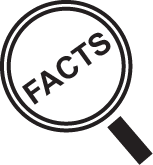 Step 3: Fact-finding – making concrete
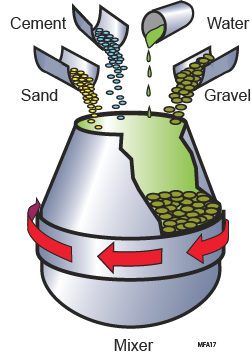 Concrete is a mixture of  sand, gravel (aggregate) and cement. 

Strength depends on the cement / aggregate ratio.  The mix designation C25 means  that the concrete will attain a cube-compression strength of 25 MPa after 28 days.

the mix for C25 is 1 part cement, 2 parts sand and 4 parts gravel.
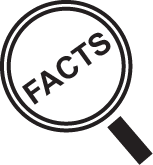 Step 3: Fact-finding – fly ash cement and CCS
Fly ash

Coal-fired power stations burn pulverized coal at about 1400 C.  

Fly ash is the fine alumino-silicate particulate carried in the flue gases.  

Collected by filtration with little additional demand for energy or emissions of carbon.
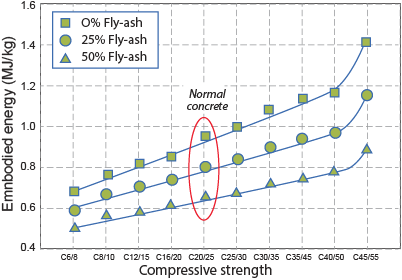 Embodied energy, concrete
Replacing up to half the Portland cement in concrete reduces embodied energy and carbon footprint by up to 30%.
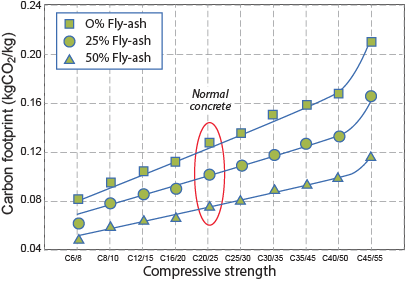 Carbon footprint, concrete
Carbon capture and storage (CCS)

Current cost of CCS is about € 75 per tonne CO2

Cement costs € 75 per tonne

CCS almost double price of cement
Data from the Eco-audit tool, Granta EduPack, Level 3 Sustainability
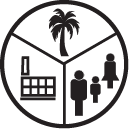 Step 4: Impact on the Three Capitals (overview)
Natural capital
Fly ash and blast furnace slag additions reduce the carbon footprint and price of cement with no loss of strength.
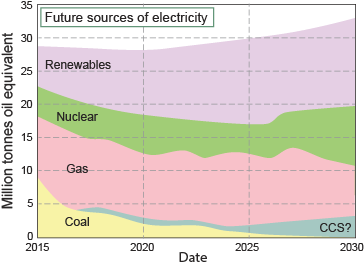 Both are diminishing resources.   Stockpiles are sufficient for 20 year supply.
Fly ash additions a good short-term step for reducing carbon emissions..
Carbon capture and storage (CCS) a possible long-term solution
Social capital
Concrete is a material that brings many benefits to society (bridges, tunnels, roads)
Manufactured capital
Economics of fly ash addition are attractive
Health hazards: locally, cement dust; globally, contribution to climate change
Large cost penalty of CCS unattractive to all
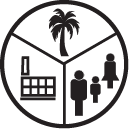 Step 4: Impact on the Three Capitals (overview)
Natural capital
  Replacing Portland cement with fly ash reduces carbon emission. 
 CCS reduces it further but with a considerable cost penalty.
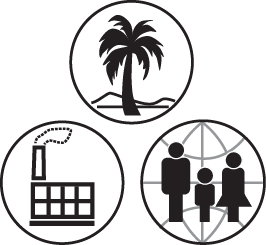 Manufacture capital
  Fly ash additions give environmental gains with cost reduction 
  Fly ash increases setting times
  CCS will increase cost significantly
Human and social capital
  Cement dust is a health hazard
 Construction with concrete brings great social benefits.
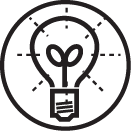 Step 5: Reflection
Alternative strategies
Short term – 4 years
Reuse rather than rebuilding of concrete-based structures
Fly ash additions a good short term step but not a long-term solution
Long term – 30 years
Carbon capture and storage
Alternative materials – MgO based cements?
11